ISTITUTO COMPRENSIVO III PONTE – SICILIANO DI POMIGLIANO D’ARCOiI E STORIA
I MESI DELL’ANNO
DOCENTE: DE LUCA ANNUNZIATA
I MESI DELL’ANNO
I Mesi dell’anno sono dodici, infatti un anno è formato da dodici mesi, cioè:
Il primo mese è  GENNAIO          Il terzo mese è MARZO
                                                   

Il secondo mese è FEBBRAIO        Il quarto mese è APRILE
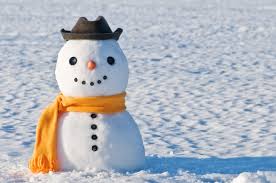 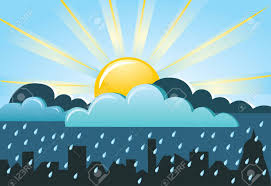 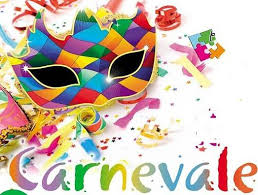 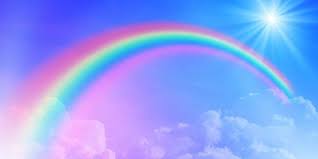 Il quinto mese è MAGGIO   L’ottavo mese è AGOSTO


Il sesto mese è GIUGNO     Il nono mese è SETTEMBRE


Il settimo mese è Luglio        Il decimo mese è Ottobre
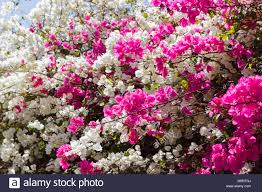 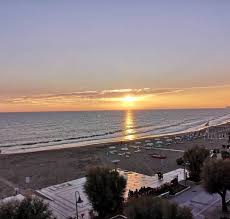 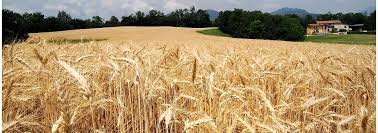 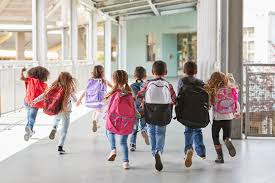 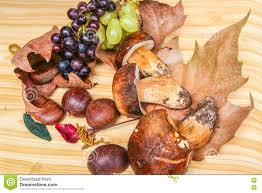 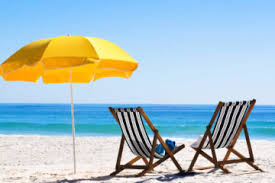 L’undicesimo mese è NOVEBRE        Il dodicesimo mese è DICEMBRE
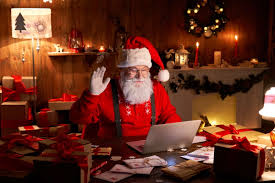 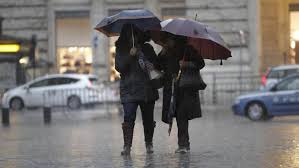 I mesi dell’anno si ripetono uno dopo l’altro in successione ciclica perché dopo dicembre torna sempre gennaio.
I mesi dell’anno non hanno tutti la stessa durata infatti 30 giorni ha Novembre con Aprile, Giugno e Settembre di 28 ce n’è uno tutti gli altri fan 31
L’unico mese che dura 28 giorni è Febbraio ma ATTENZIONE, ogni 4 anni dura 29.